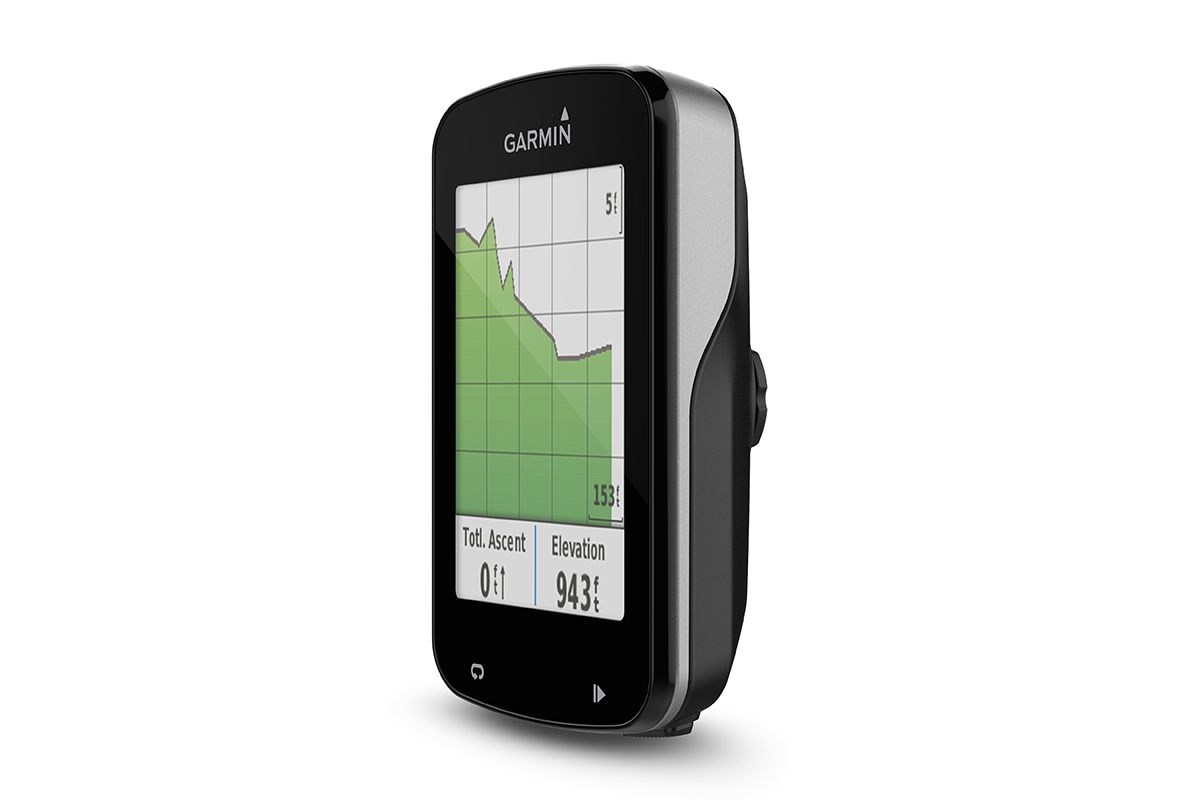 Tussenpresentatie
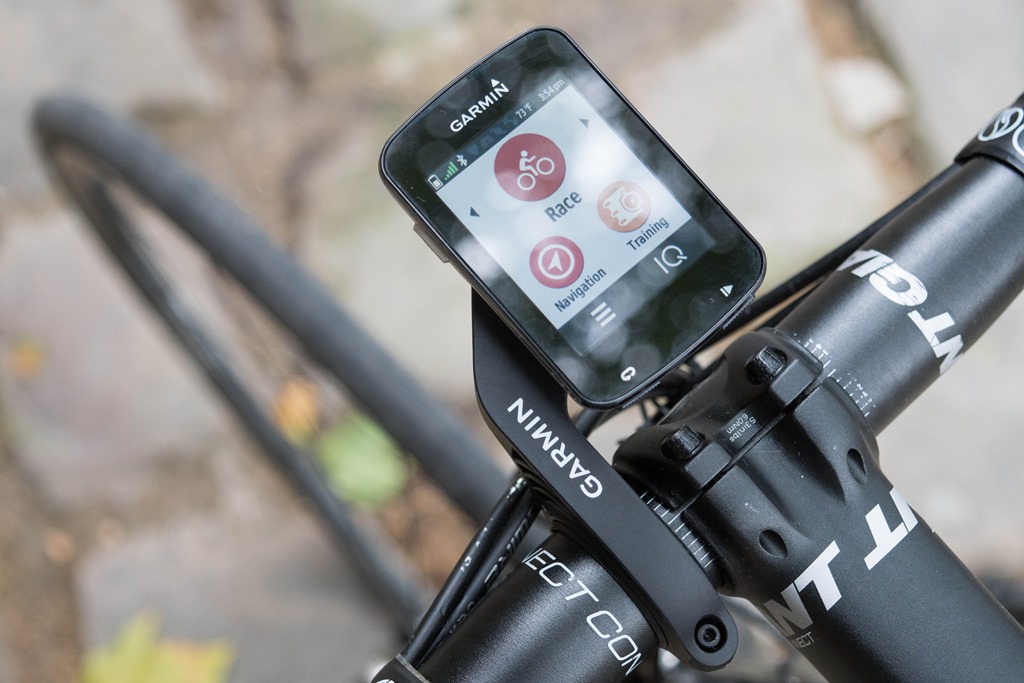 Display

Dylan Bouwmans
Onderzoek
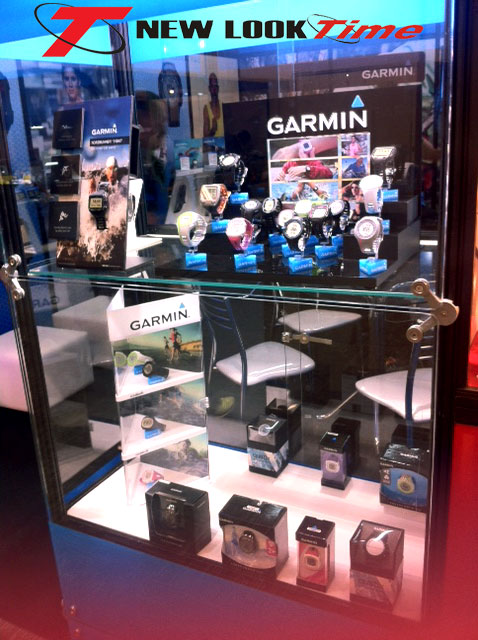 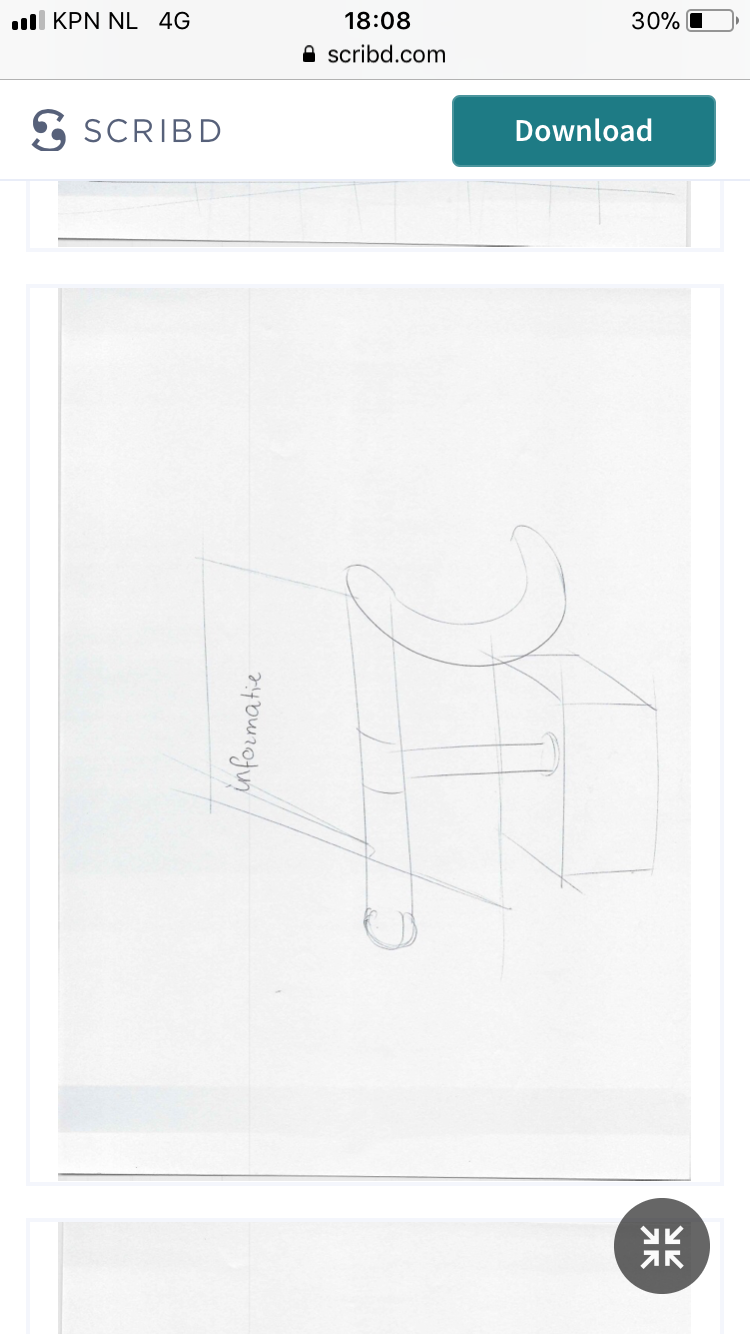 Nummer1: half wielren stuur, met afdruk van informatie over het product.
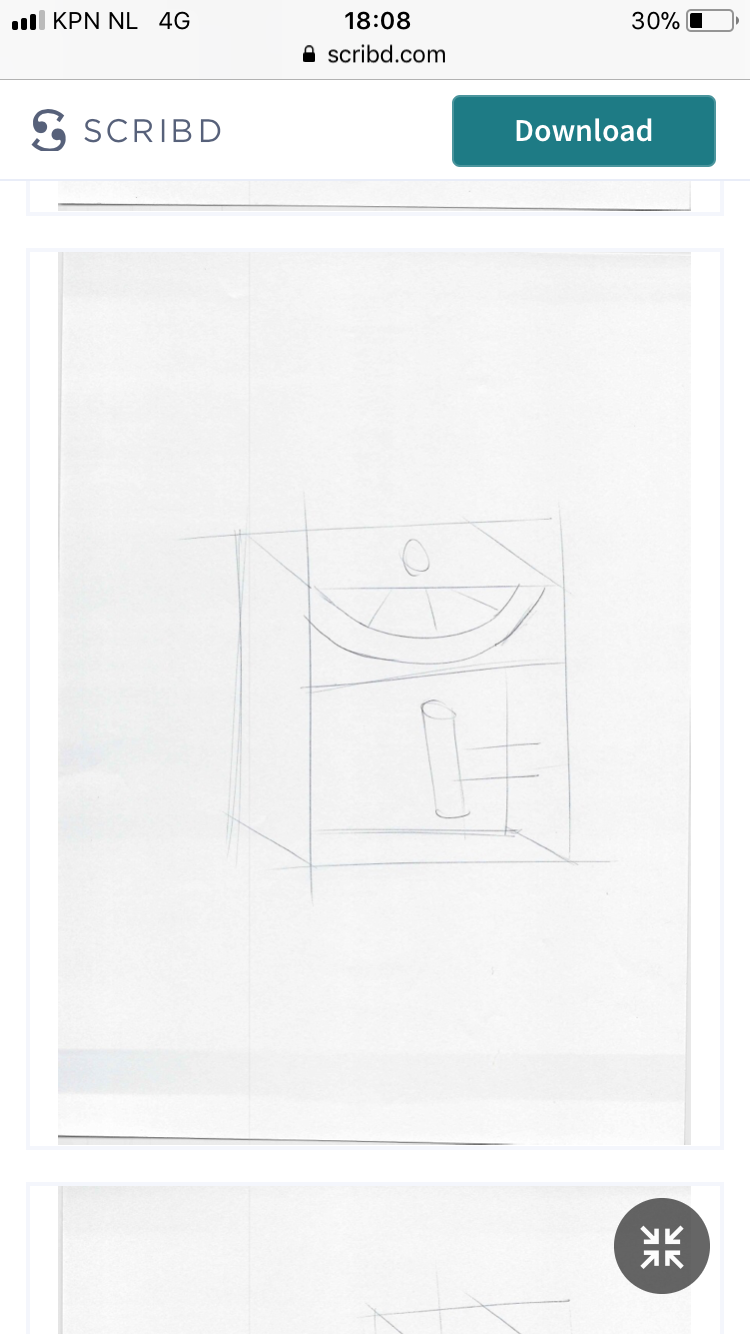 Nummer 2:een standaard om het product op te bevestigen, met een wiel die je rond kunt gooien waardoor je de snelheid kunt lezen op het product
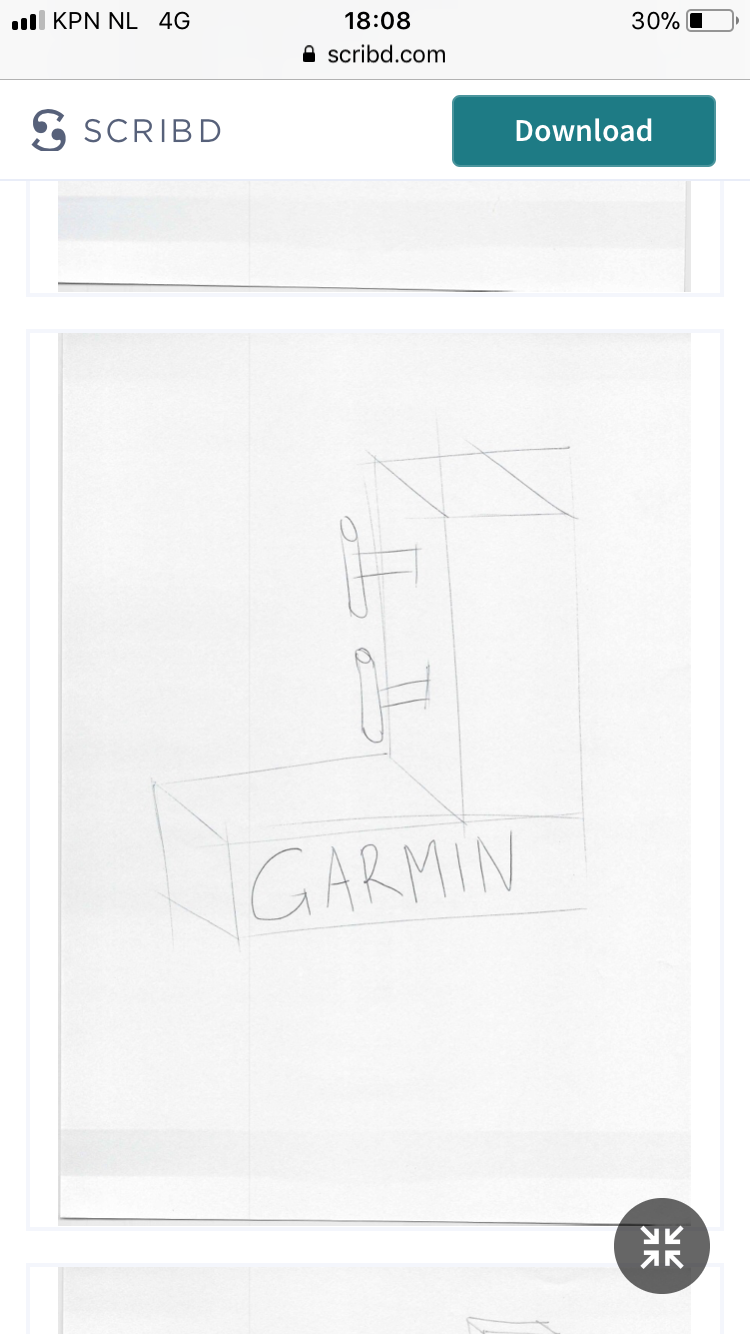 Nummer 3:Een vrij simpel, maar duidelijk ontwerp daar 2 producten op kunnen worden voorgesteld.
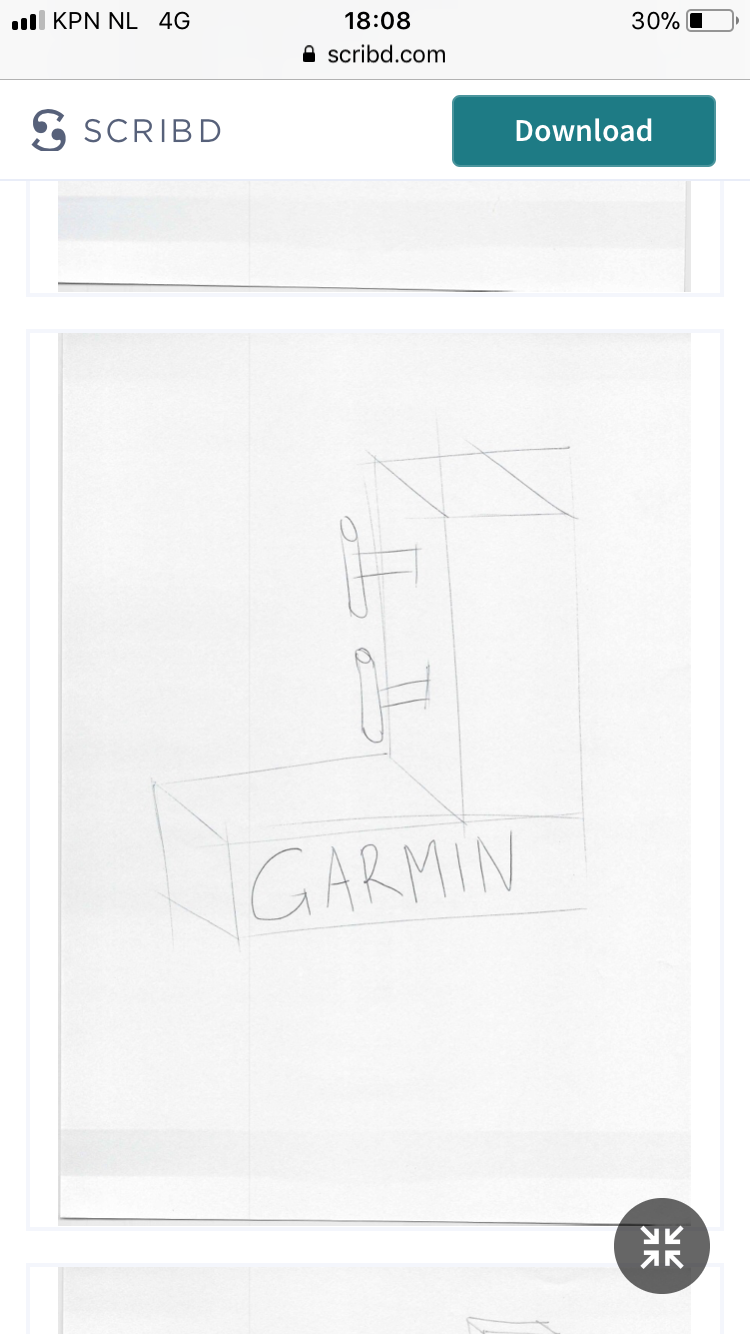 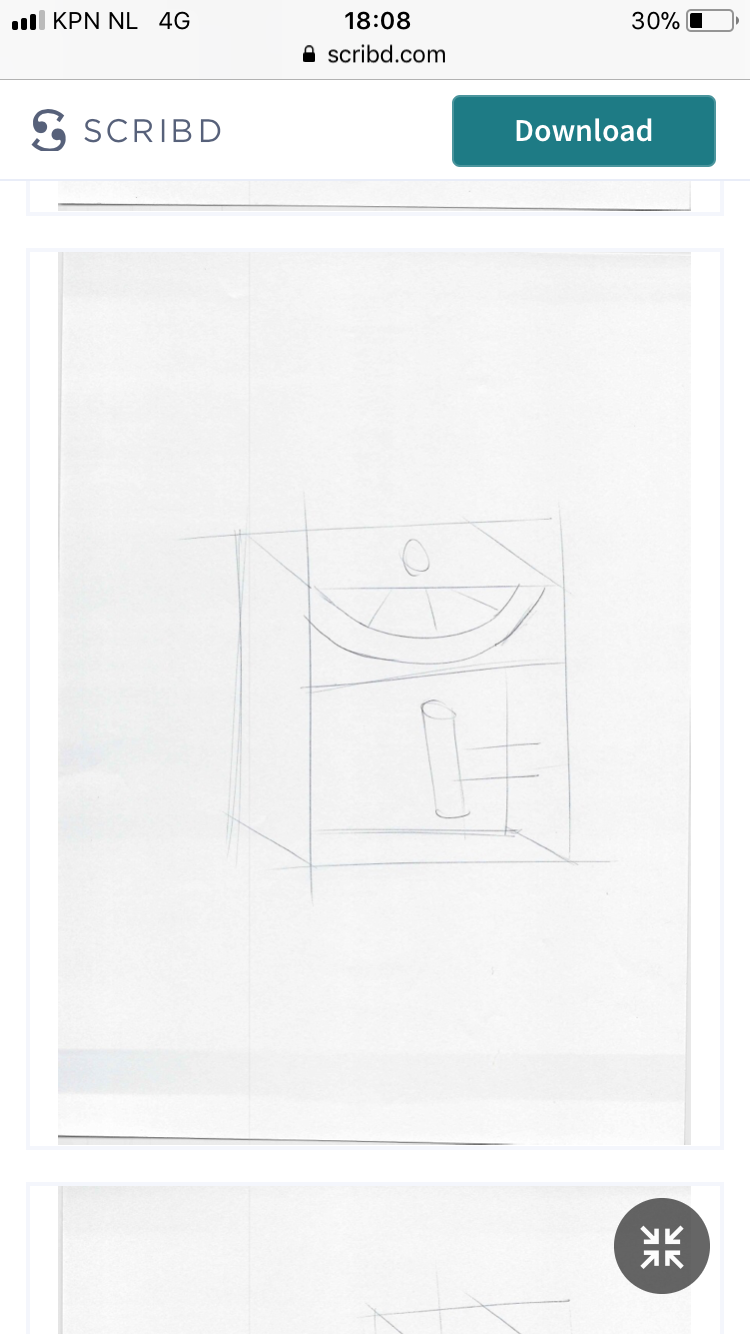 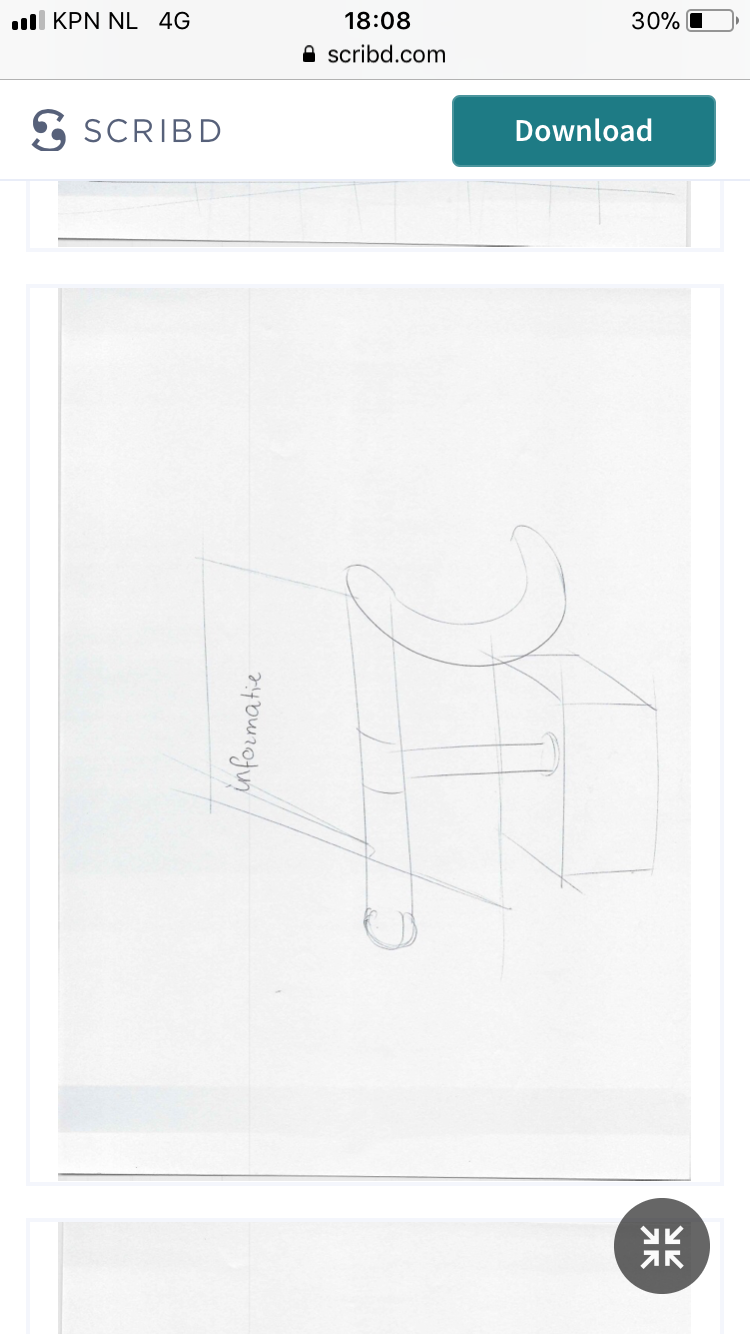 Concept 1
Concept 2
Concept 3